Ознаки живого є лише проявами головної властивості живої матерії – здатності вивільняти, перетворювати й використовувати енергію ззовні. Н.Грін, У.Стаут, Д.Тейлор
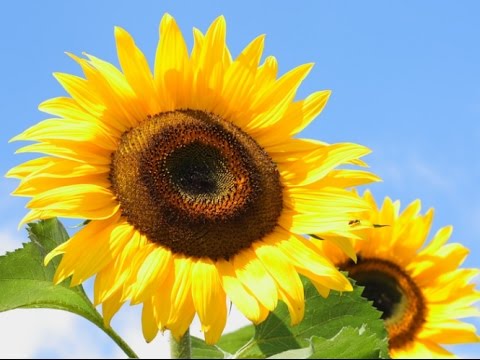 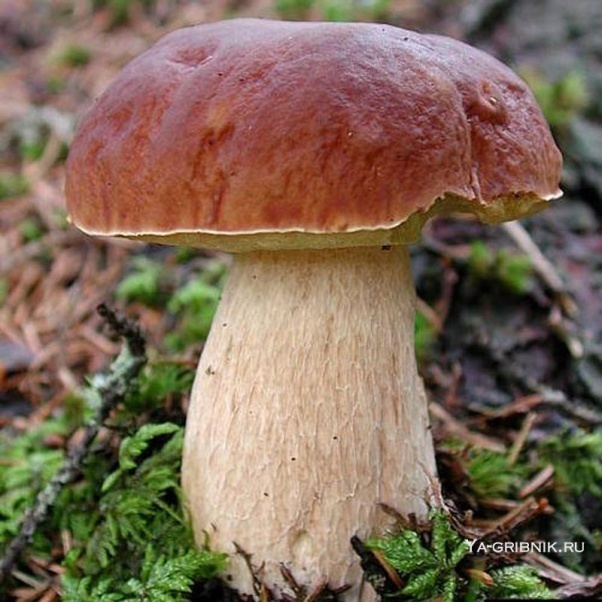 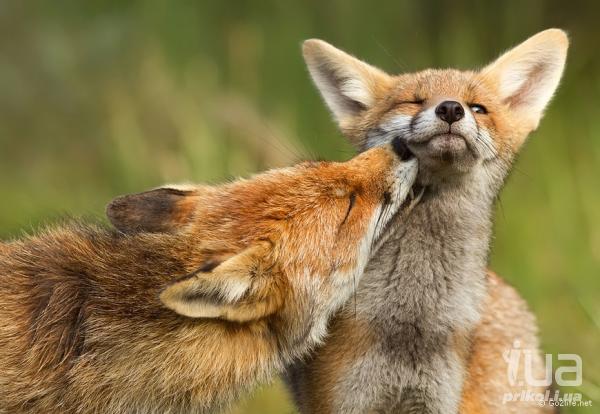 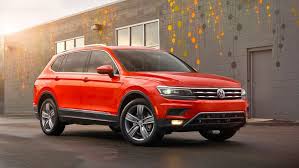 Тож яка природа енергії живих організмів і як вона працює?
Обмін речовин та енергії – основа функціонування біологічних систем
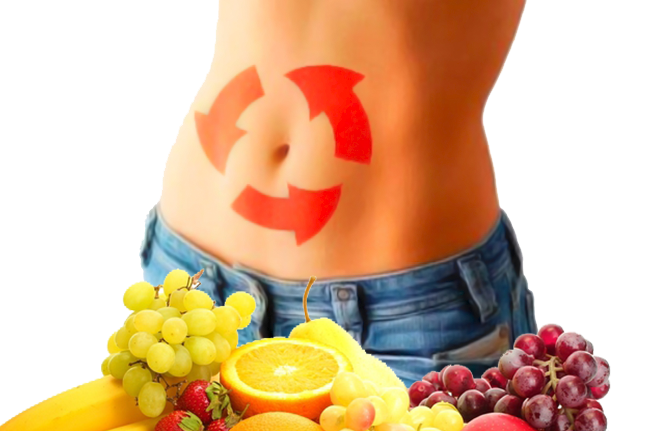 Борщ та каша — їжа наша
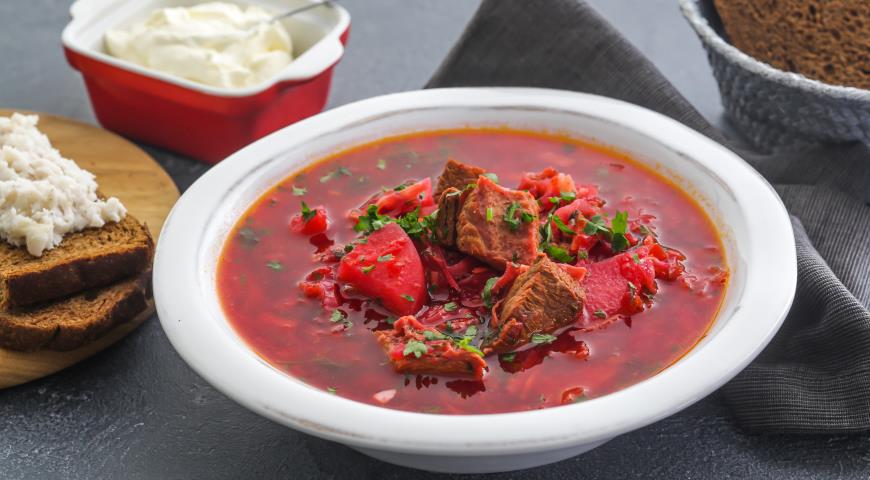 Без солі, без хліба — немає обіда
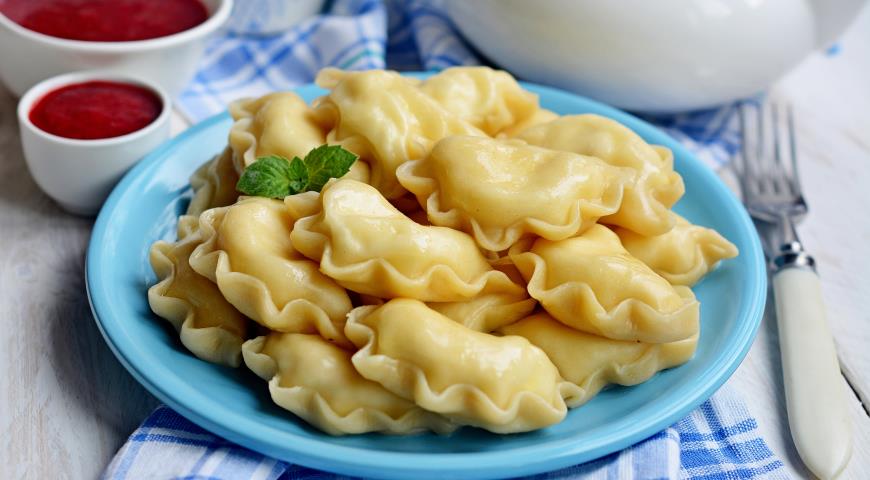 Вареники — Божі хваленики: всяке хвале, та не всяке варе
Із медом і чобіт добрий
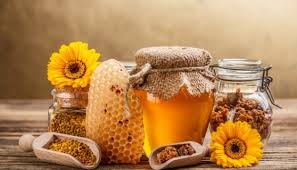 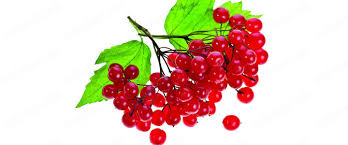 Калина сама себе хвалить, що з медом добра
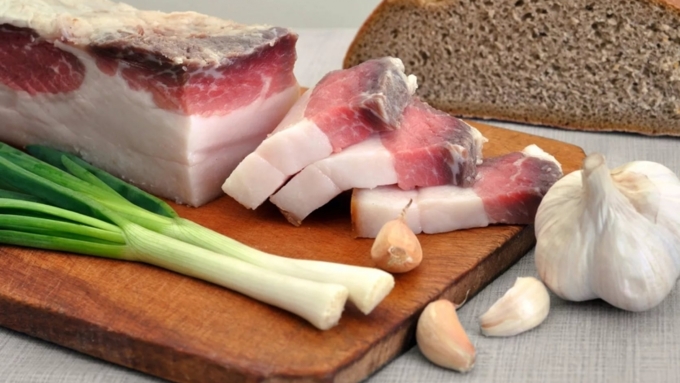 Де сало шкварчить, там людей кишить
Обмін речовин – це сукупність усіх біохімічних реакцій, що відбуваються в живому організмі, забезпечують надходження речовин і енергії із середовища, їхнє перетворення у біологічних системах та видалення продуктів життєдіяльності й енергії у середовище. Обмін речовин і енергії характерні для всіх біосистем і відбуваються на всіх рівнях їхньої організації.
З  А  Б  І  Т  М  О  М  Л  Е
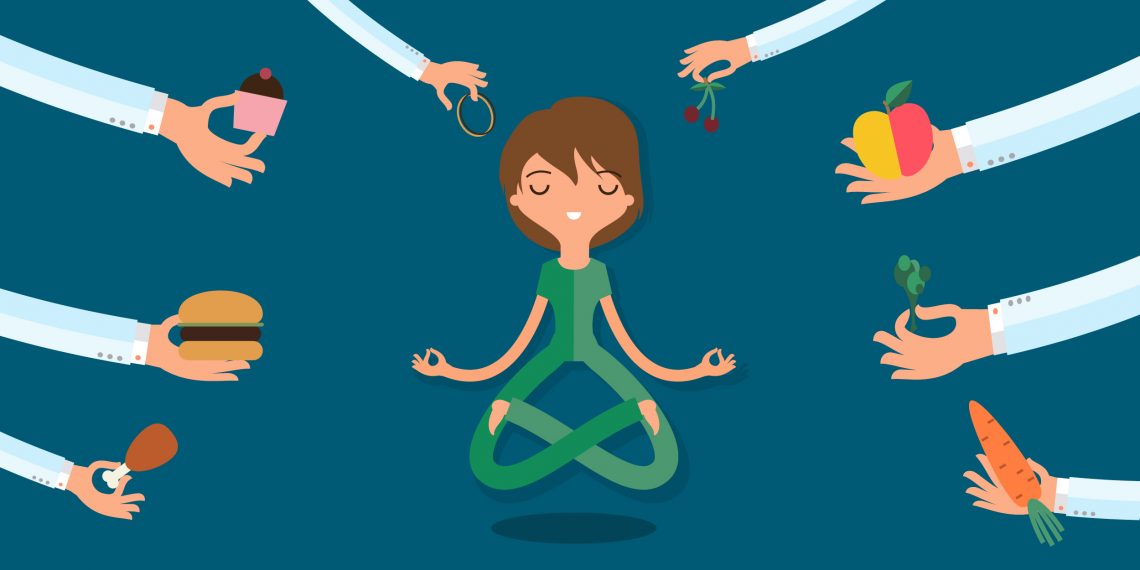 Із запропонованих літер складіть біологічний термін
Метаболізм  — це хімічні реакції, що виникають з моменту надходження в організм поживних речовин до моменту виділення в зовнішнє середовище кінцевих продуктів цих реакцій. Це складний процес перетворення споживаної їжі в життєву енергію
Метаболізм (на рівні клітини)
Пластичний обмін
(асиміляція, анаболізм) — сукупність реакцій біосинтезу: із простих низькомолекулярних речовин утворюються складні високомолекулярні сполуки: амінокислоти → білки, нуклеотиди → нуклеїнові кислоти, вуглекислий газ і вода → глюкоза та ін. Реакції відбуваються з поглинанням енергії – ендотермічні.
Енергетичний обмін
(дисиміляція, катаболізм) – сукупність реакцій розщеплення та окиснення: зі складних органічних сполук утворюються прості, бідні та енергію сполуки, що підлягають виведенню з клітини. Реакції відбуваються з виділенням енергії – екзотермічні.
Метаболізм (на рівні організму)
Надходження речовин (дихання, харчування);
Перетворення речовин (травлення);
 Всмоктування;
Виведення з організму кінцевих продуктів життєдіяльності (шкіра, легені, видільна система, травний тракт)
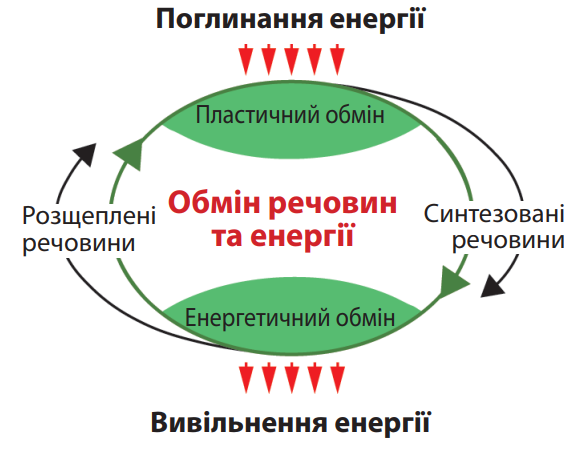 Класифікація живих організмів за основним джерелом енергії:
Автотрофи 
(фототрофи, хемотрофи)
Гетеротрофи (сапротрофи, паразити)
Особливості перебігу окремих процесів метаболізму
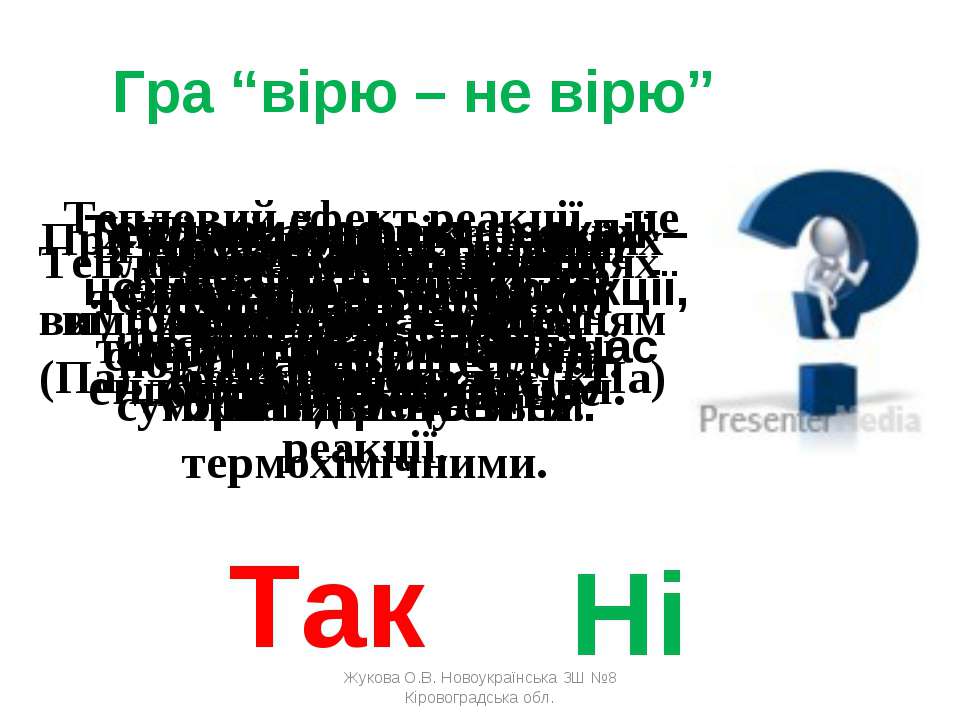 “Причини порушенняобміну речовин”
1. Генетичні порушення 2. Порушення синтезу білків , ферментів 3. Відсутність емоцій, потрясінь, депресій, стресів4. Надлишок вітамінів5. Надходження в організм чужорідних токсичних речовин
6. Порушення діяльності ендокринної та нервової системи 7. Дотримання здорового способу життя 8. Кількісний та якісний склад їжі не відповідає енергетичним витратам організму 9. Накопичення організмом важких металів
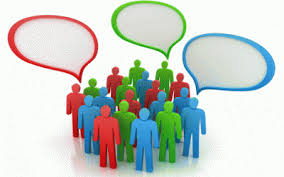 1. Опрацювати §18 ст.71-74